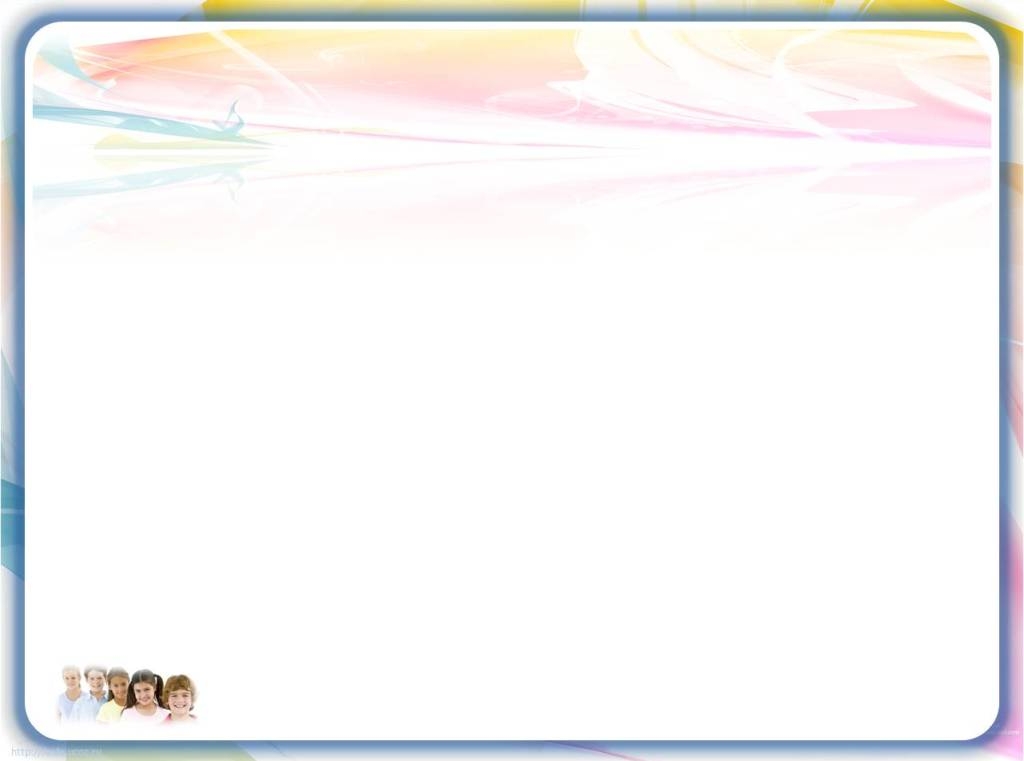 Индивидуальный подход 
на уроках информатики
презентация подготовлена 
методистом по информатике и ИКТ Соболевой Л. А.
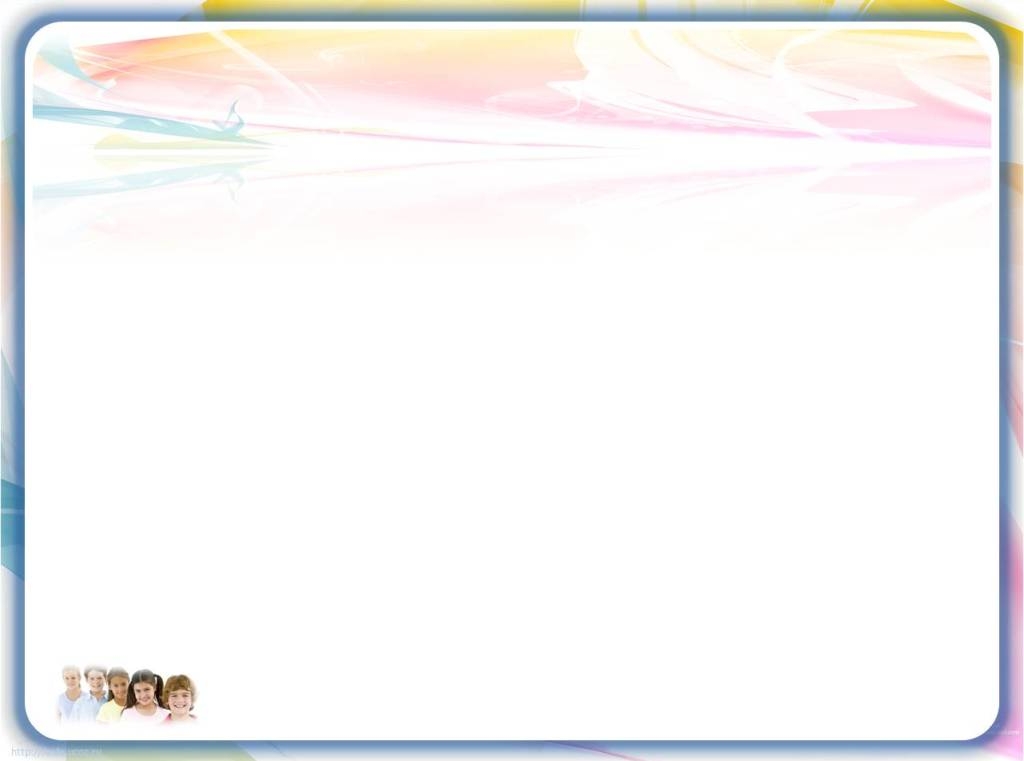 Индивидуализация обучения
Это организация учебного процесса, при которой выбор методов, приёмов, темпов обучения учитывает индивидуальные особенности учащихся, их способности к обучению.
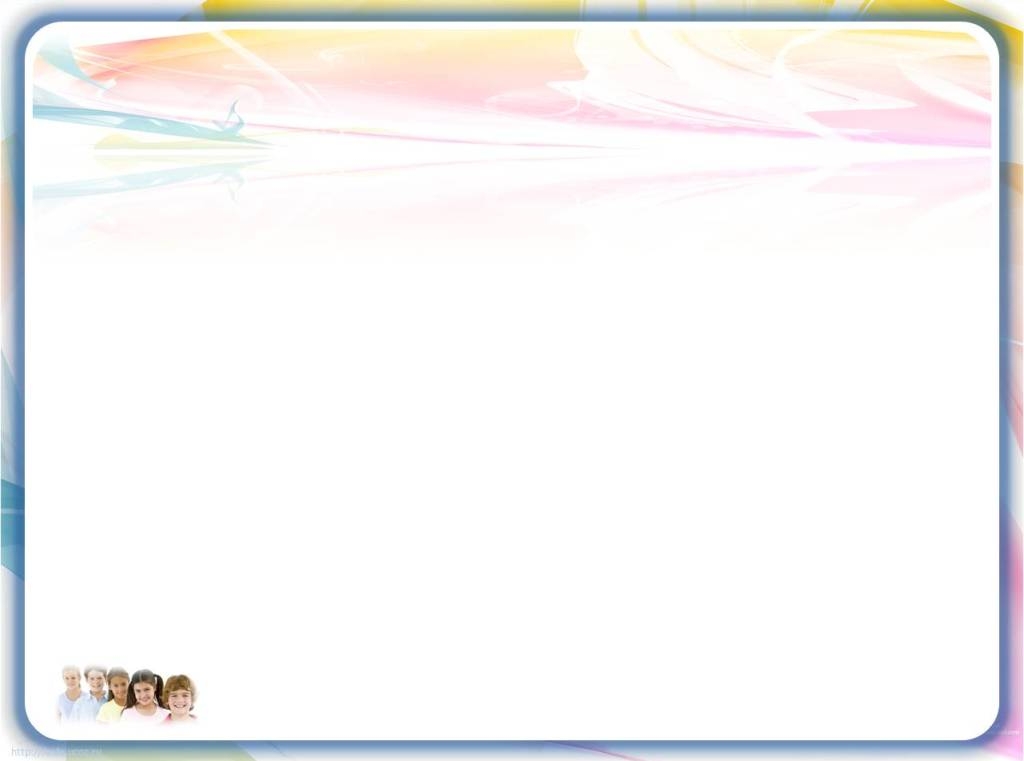 Индивидуализация обучения
Некоторые способы индивидуализации учебного процесса:

1 способ

Перед объяснением какого-либо вопроса знакомят учащихся
с планом изложения новых сведений. 

После этого раскрывают каждый пункт плана, закрепляют его, затем сильным ученикам дают карточки. 

Пока они самостоятельно выполняют свои задания, 
с остальными учащимися идёт работа по учебнику.
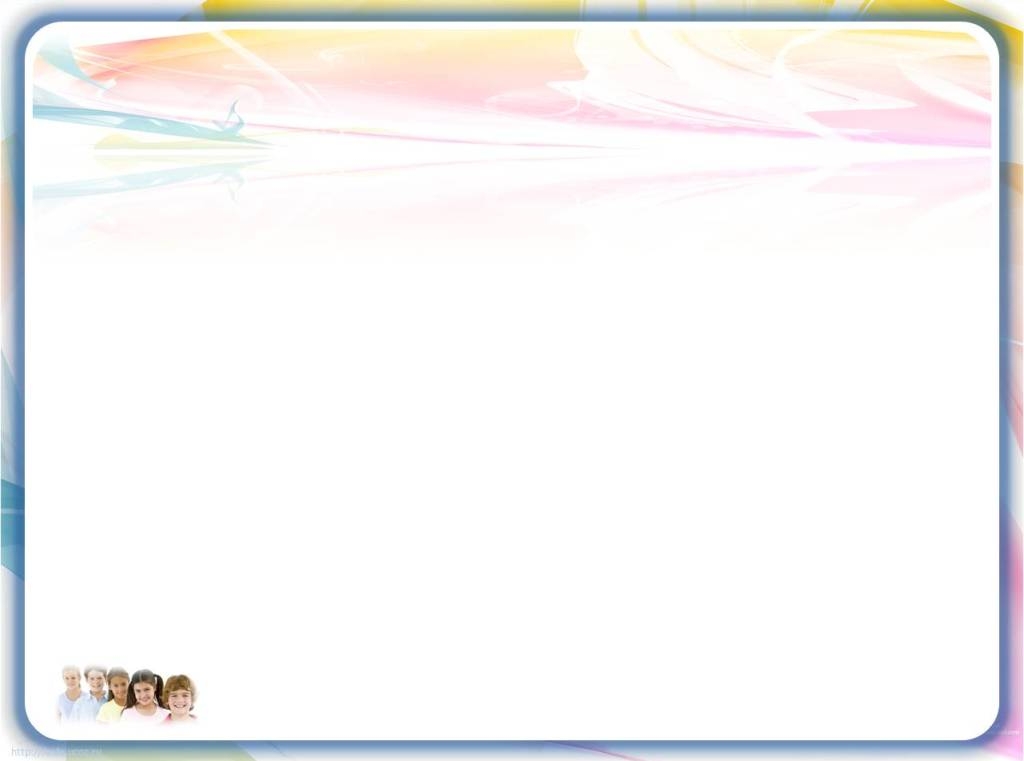 Индивидуализация обучения
2 способ

При решении задач сначала учащихся знакомят с типовыми решениями задач по данной теме, а затем приступают к более подробному объяснению. 

После этого сильным ученикам раздаются карточки с аналогичными задачами, а со слабыми вновь разбирается эта же задача, а потом им даётся самостоятельное решение аналогичной задачи.

Домашнее задание разбивается для сильных и слабых.
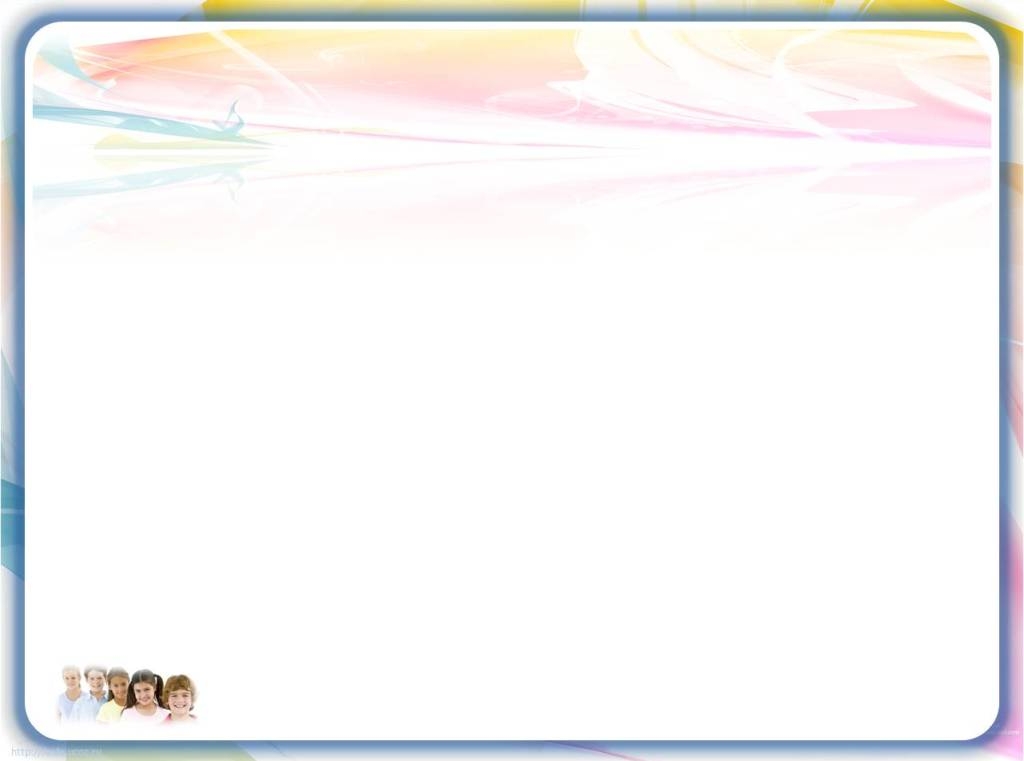 Индивидуализация обучения
Достоинства такого подхода:

Способствует усвоению знаний слабыми учениками. 
Сильные ученики получают возможность изучить материал более глубоко, читать дополнительную литературу.

Недостатки подхода: 

В нём не учитываются особенности нервной системы и профессиональные интересы учеников. 
Он не позволяет разобраться в причинах слабого усвоения знаний. 
В нём нет перспективы перехода слабого учащегося в раздел сильных.
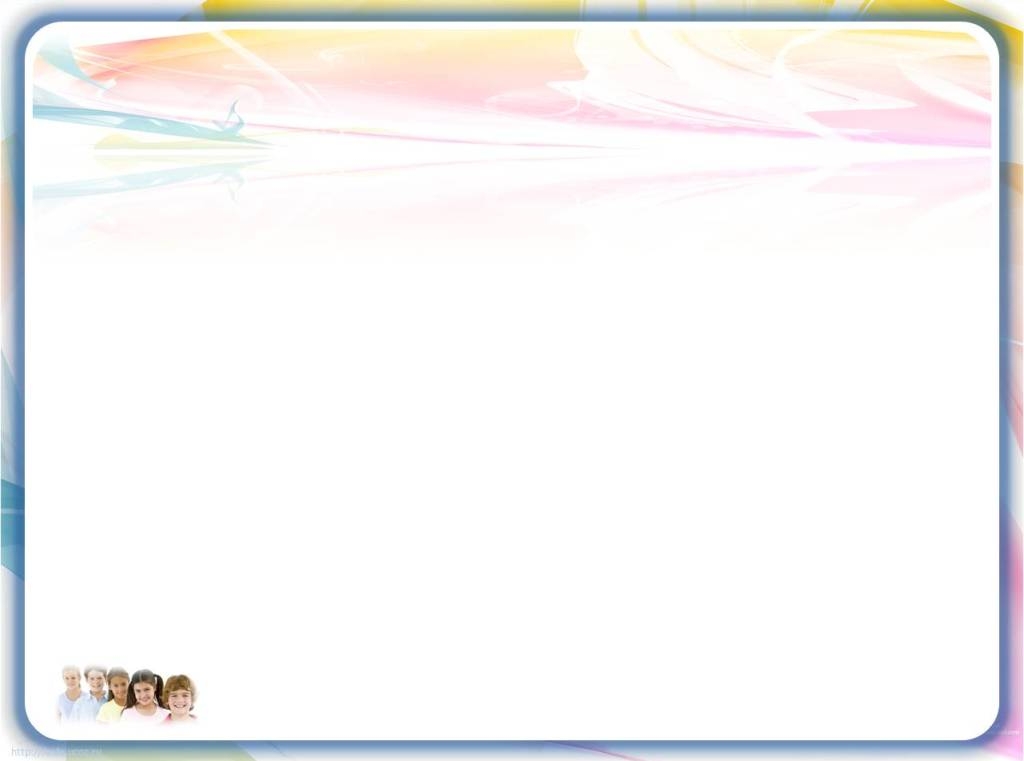 Индивидуализация обучения
3 способ

Учителя предлагают для вовлечения учащихся в творческий поиск и развития их познавательной активности связывать изучаемый материал с жизнью:

через показ использования  полученных ими знаний в науке и технике;

создания ситуаций, понятных и близких ученикам в соответствии с их возрастными особенностями.
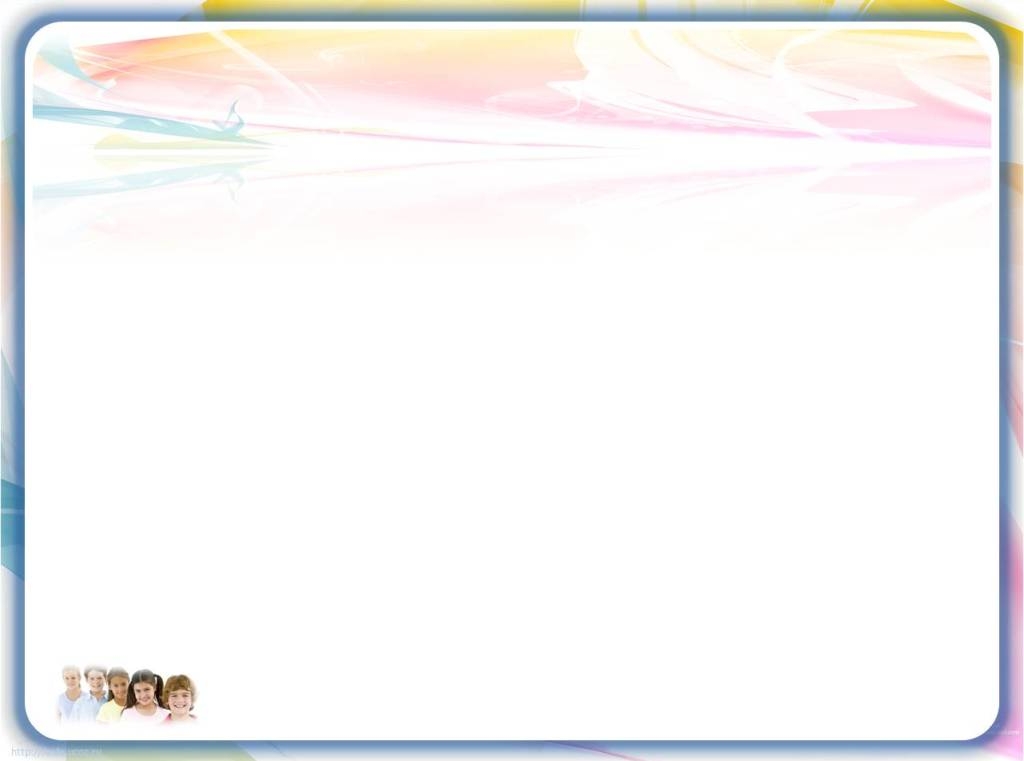 Индивидуализация обучения
Рассмотрим случаи, когда индивидуализация обучения строится 

	на особенностях темперамента, силы и подвижности      	нервной системы,

	профессиональной ориентации.
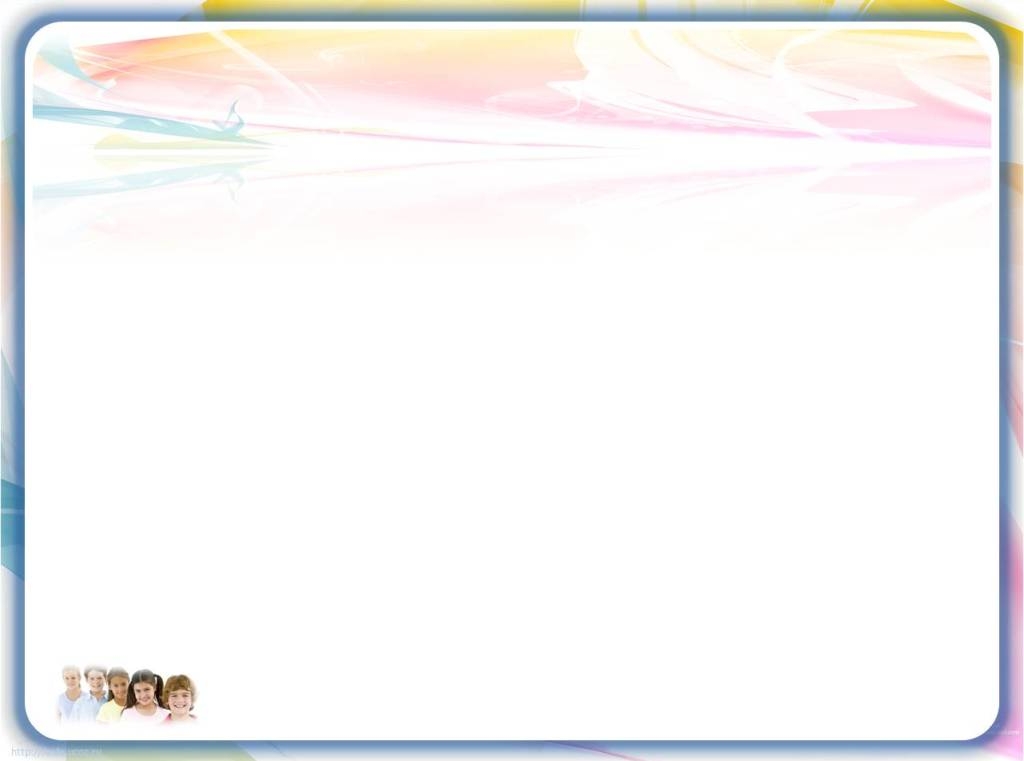 Индивидуализация обучения
Осуществляя индивидуальную работу с учащимися, необходимо ставить две взаимосвязанные задачи:

Выявление основных особенностей личности учащегося и создание соответствующих им моделей.

2.    Целенаправленное воздействие на учащегося с целью развития, укрепления их интересов и склонностей и продвижения учеников по уровню развития познавательной деятельности.
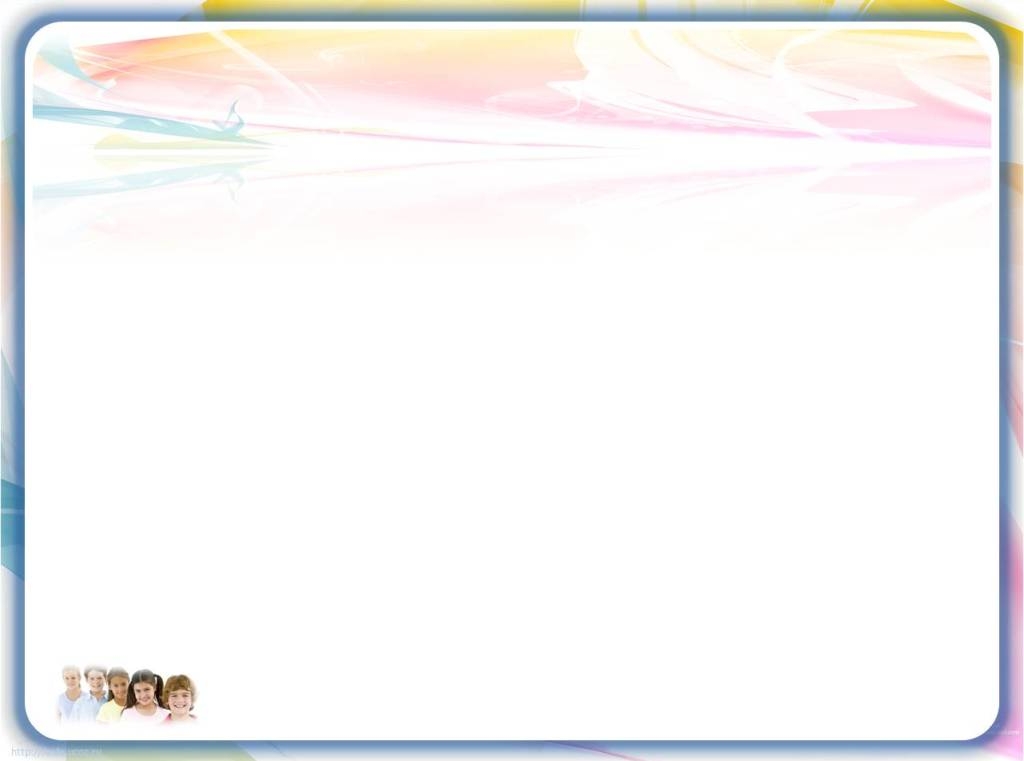 Индивидуализация обучения
При разработке заданий для учащихся с различными типами нервной системы, профессиональными интересами и уровнями успеваемости следует учитывать силу подвижности
и уравновешенность нервной системы учащегося.
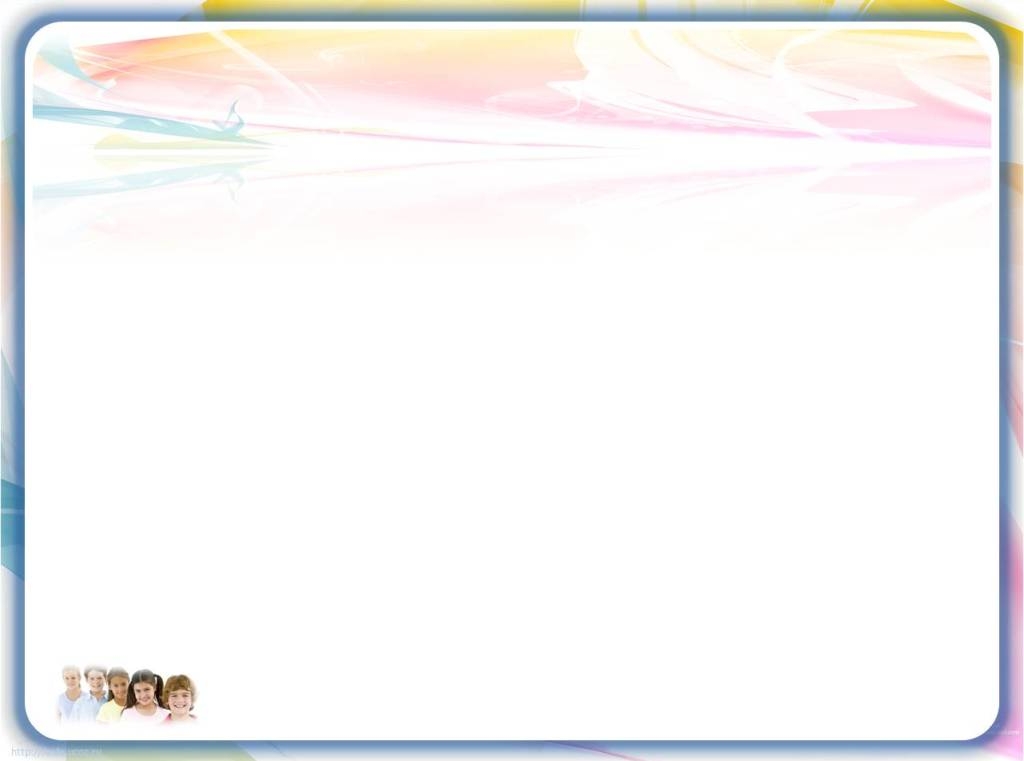 Индивидуализация обучения
Если эти показатели не высоки, то
ответы таких учащихся несколько стереотипны, они склонны переносить старые методы деятельности на новые задания, тяготеют к формулировкам учебника и не делают попыток исправить  свой неправильный ответ. 

В системе быстрого фронтального опроса они часто стараются сбить темп, чтобы собраться с мыслями. 

Если известно, какой вопрос следующий, они обычно готовят ответ на него, стараясь выиграть время, а поэтому могут дать неудовлетворительный ответ на неожиданно заданный вопрос.
 
При выполнении домашнего задания, если разные задания по одному предмету требуют разных способов выполнения, они испытывают трудности.
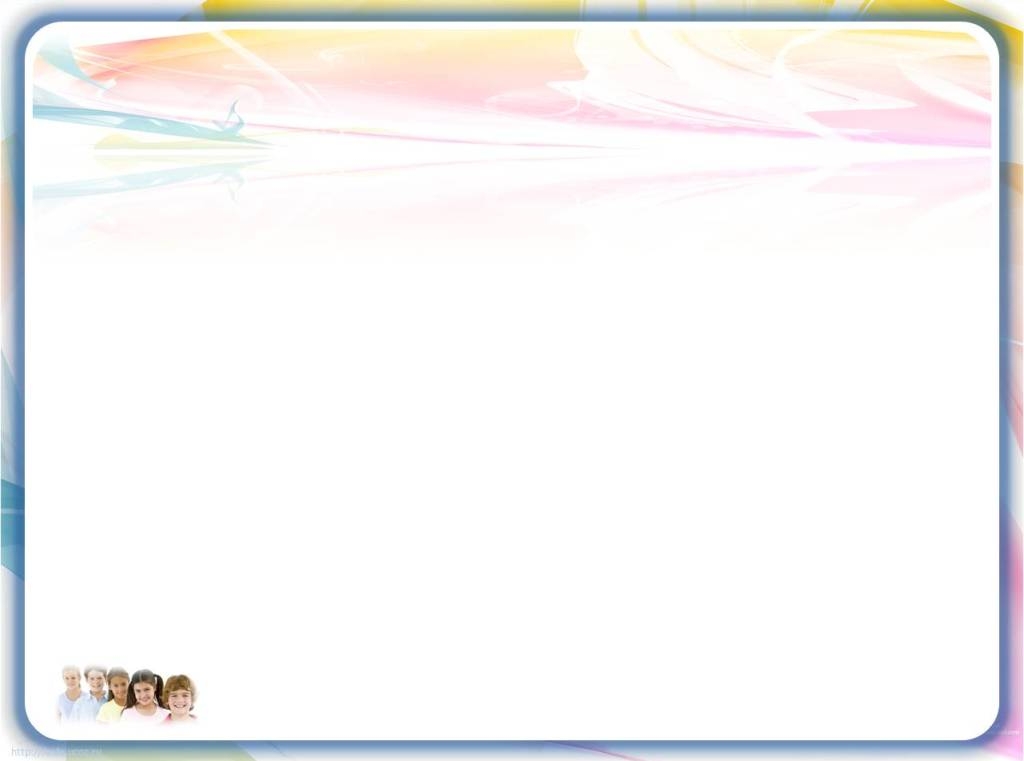 Индивидуализация обучения
В то же время эти учащиеся отличаются последовательностью  и систематичностью в работе. 

Таким учащимся рекомендуется тщательно готовиться к уроку, стараться преодолеть себя при переходе от одного задания к другому. 

При опросе им нужно выделять дополнительное время на раздумье.
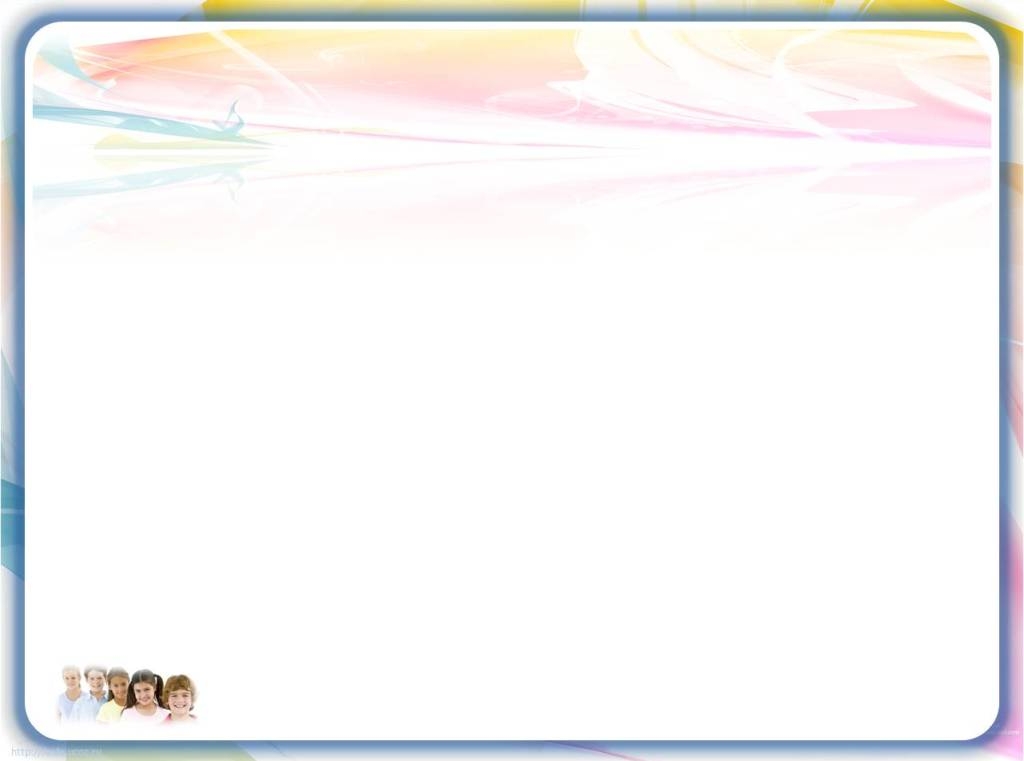 Индивидуализация обучения
Учащиеся с высокой подвижностью нервных процессов 

сразу воспроизводят содержательную часть ответа. 

Обычно они не готовят ответ заранее и заняты решением тех вопросов, которые им заданы в данный момент. 

При выполнении домашнего задания они могут без видимых причин перепрыгивать от задания к заданию, работать быстро, без оглядки, что отрицательно сказывается на качестве работы.

 Для них важна выработка навыков самоконтроля, важно тщательно следить за качеством исполнения. 
Полезно подчёркивать разнообразные детали, чтобы преодолеть монотонность задания.
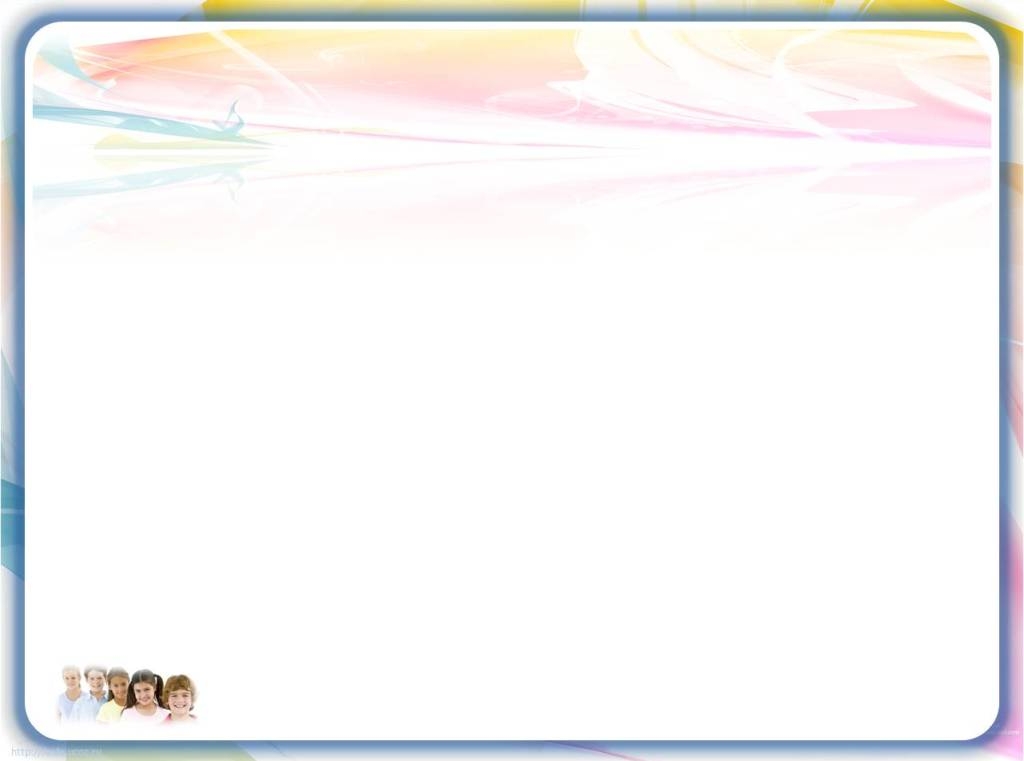 Индивидуализация обучения
Следует учитывать, что тип темперамента оказывает существенное влияние на деятельность учащихся в процессе обучения.

Так как интерес является важным мотивом учебной деятельности, целесообразно включать в задания сведения, интересующие учащихся.
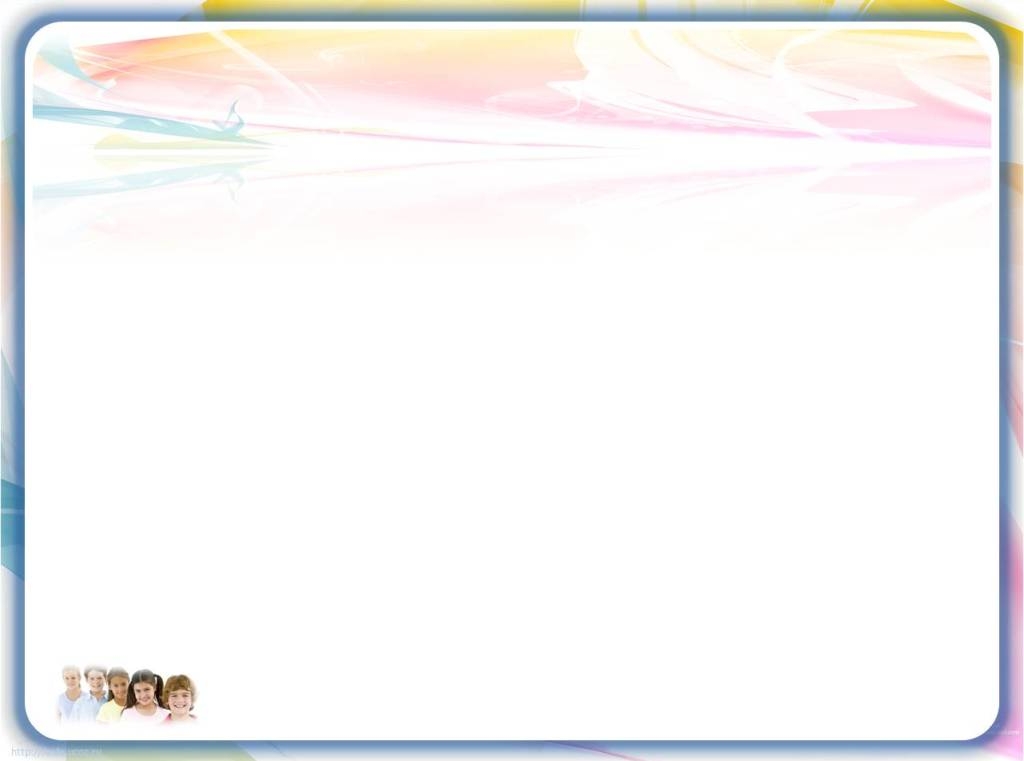 Индивидуализация обучения
Чтобы при организации индивидуального процесса обучения учитывать профессиональные интересы, полезно создавать профессионально направленные комментарии, которые позволят учащимся увидеть, что получаемые ими знания пригодятся в их будущей профессии.
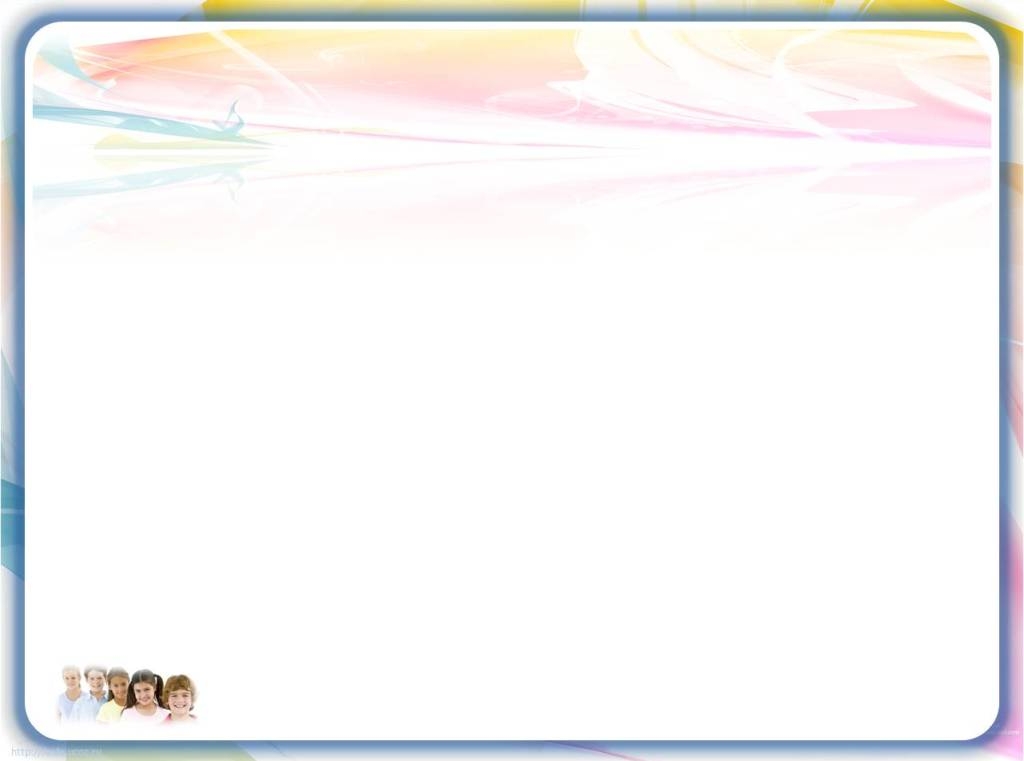 Индивидуализация обучения
Профнаправленные задания должны: 

быть существенными, связанными с практикой;

касаться не только сегодняшнего уровня, но и заглядывать в будущее, отражать местную специфику.
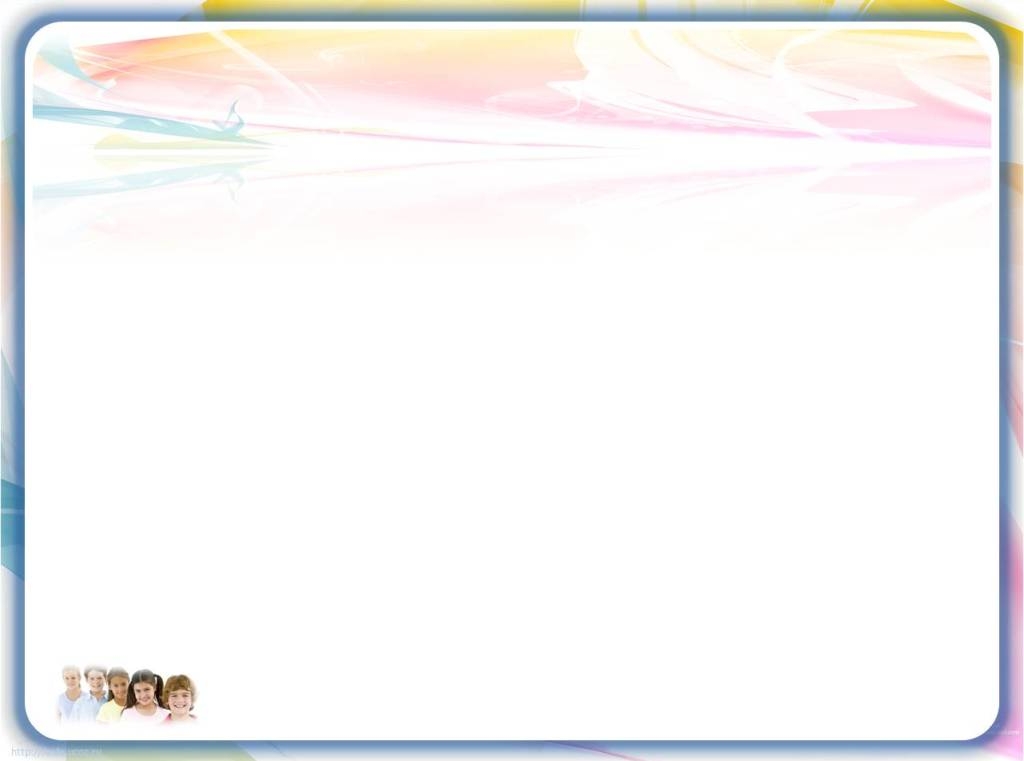 Индивидуализация обучения
Психологи считают, что:

некоторые учащиеся могут сначала выполнять задания только с помощью;

положительные оценки обладают большей побудительной силой, чем отрицательные, так как последние способствуют формированию мотива боязни неудачи.
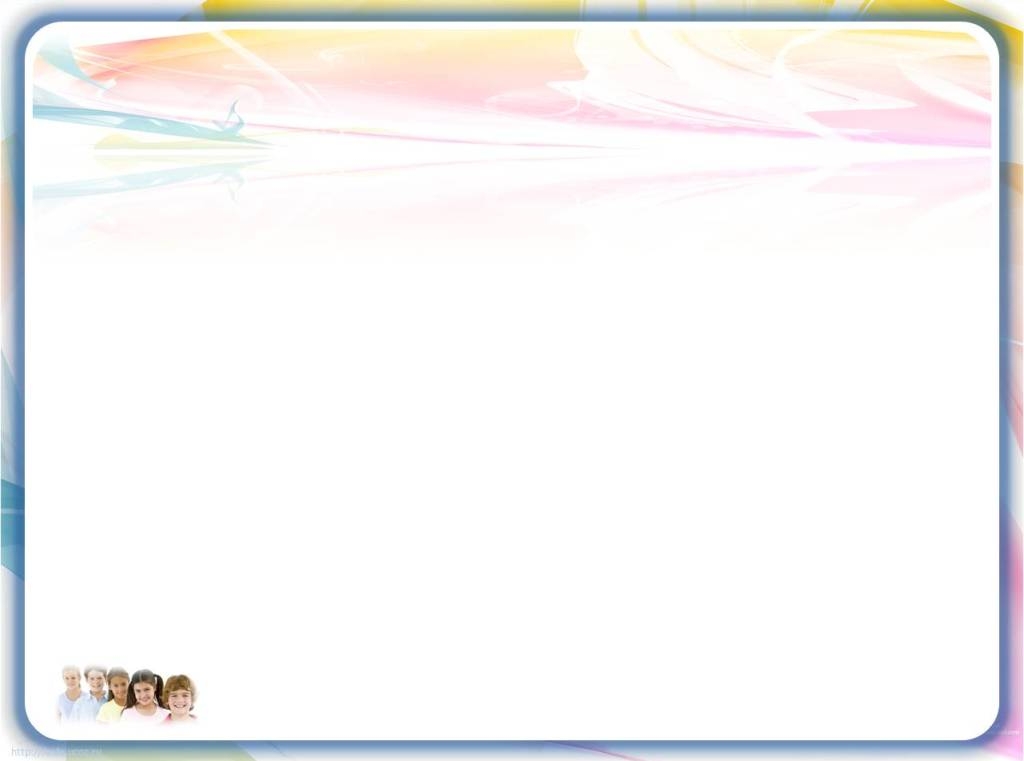 Индивидуализация обучения
Следовательно, при разработке дидактического материала следует учитывать различия в уровне успеваемости учащихся и снабжать их помощью. 

Подсказки несколько упрощают задание, следовательно, они должны быть использованы только на начальном этапе, а затем постепенно уменьшаться и сводиться к минимуму. 

Для хорошо и отлично успевающих учащихся задание может быть  снабжено дополнительными вопросами.
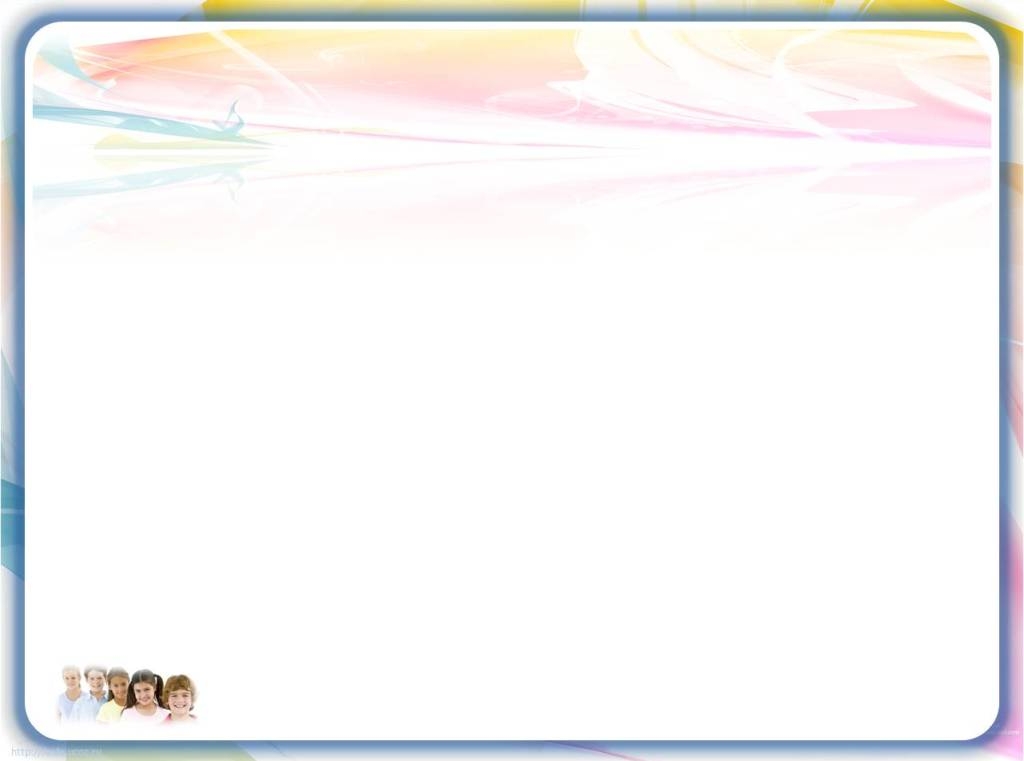 Индивидуализация обучения
Краткие	сведения об особенностях личности,
используемые для составления индивидуализированных учебных заданий:

Уровень успеваемости

высокий – возможно задание дополнительного вопроса на установление связи с ранее изученным материалом и межпредметные связи;

средний – возможно предоставление учащимся краткого плана выполнения задания;

низкий – возможно наряду с кратким планом предъявление основной формулы для решения.
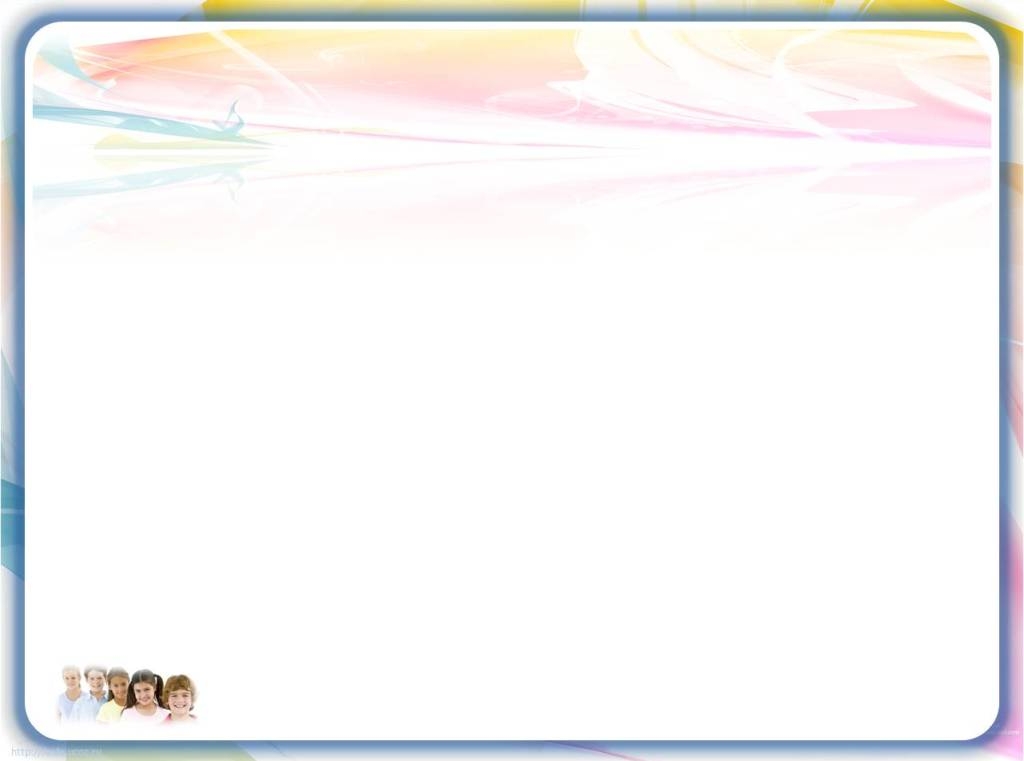 Индивидуализация обучения
Тип темперамента: сила, подвижность, уравновешенность.
Сила 0 – быстрая утомляемость, ограничение в объёме воспринимаемой информации, требуется дополнительное время, необходимо смягчать отрицательные оценки, подчёркивать положительные.
     1 – самостоятельность в работе, успешно справляется со  сложными заданиями, хорошо воспринимает новую информацию.
Подвижность 0 – плохо переключается на новое задание, но зато усидчивый, полезна частая стимуляция.
       1 – хорошо переключается на другой вид деятельности, не любит однообразной деятельности, очень важны навыки самоконтроля.
Уравновешенность              0 – нельзя торопить.
                   1 – полезно подгонять.
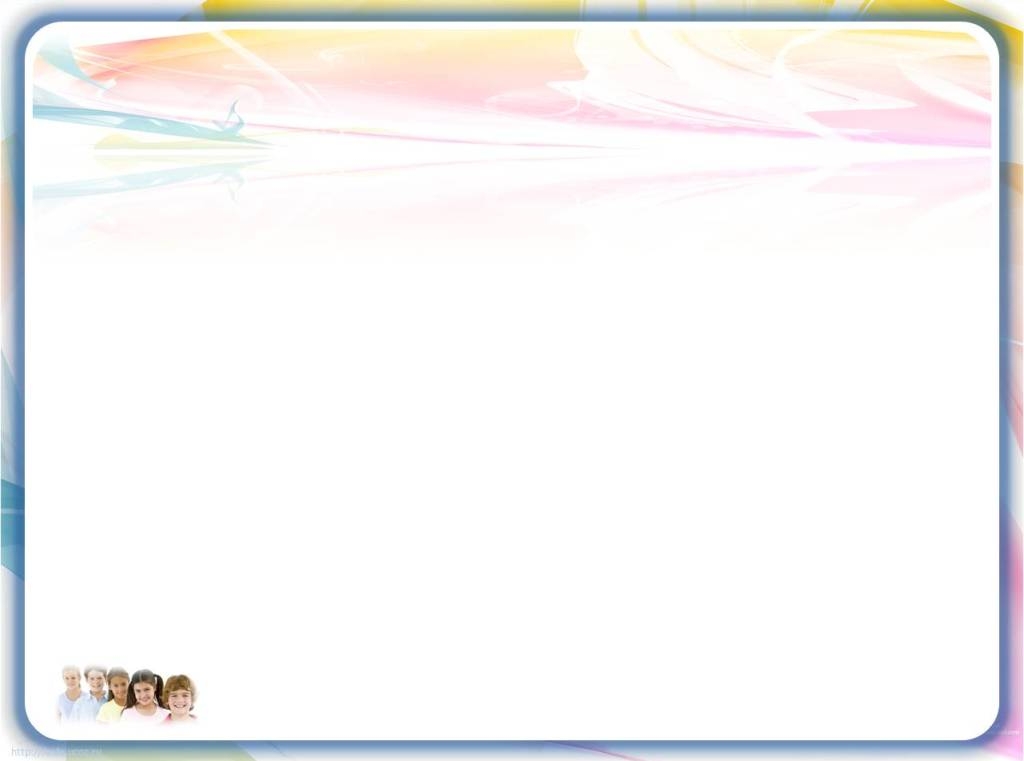 Индивидуализация обучения
(сила, подвижность, уравновешенность)

В результате всего получилось 8 типов темперамента 
(000, 001, 010, 011, 100, 101, 110, 111). 

При проведении урока проверки знаний следует учитывать, что учащиеся одного класса различаются темпераментами, интересами и склонностями. 

Во время устной проверки знаний необходимо привлекать учащихся с хорошей переключаемостью, с темпераментом типа 111, 110, 011, 010. 

К ответу у доски привлекать учащихся с низкой переключаемостью 101,100, 001,000.
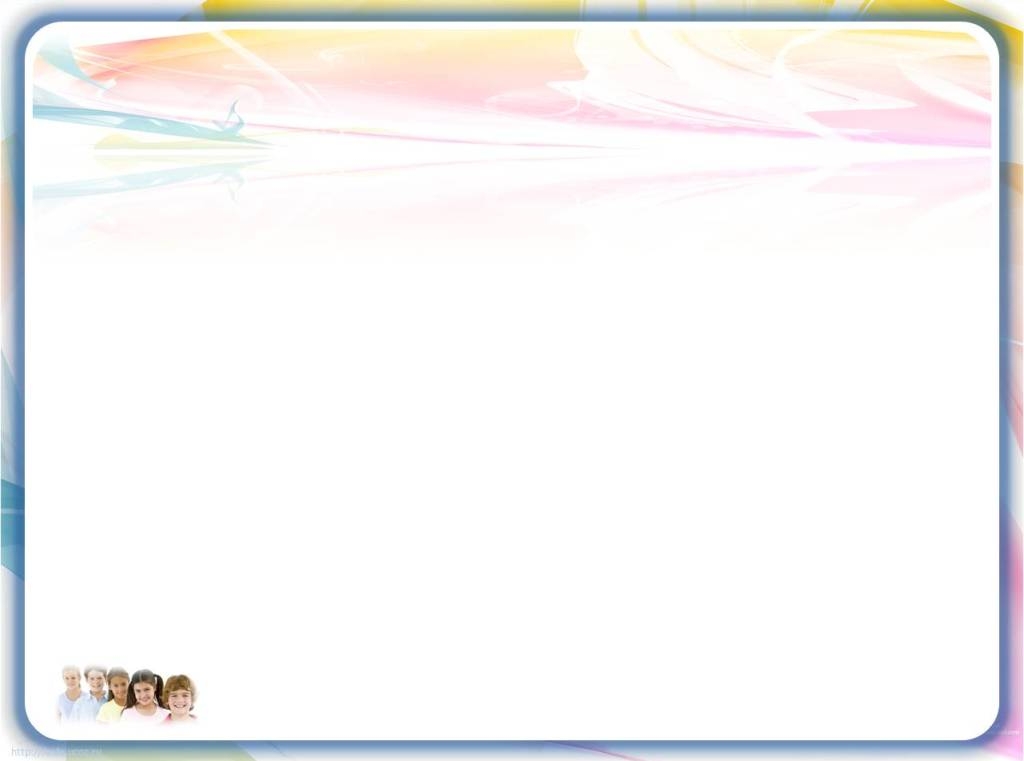 Индивидуализация обучения
(сила, подвижность, уравновешенность)

При проведении письменного опроса учащиеся получают задания, составленные для конкретного типа темперамента, профессиональные комментарии и необходимые подсказки. 

Например, 101 – получает более однотипный набор заданий. Дополнительный вопрос должен перекликаться с основным. 

Учащимся с типом 111 на то же время работы полезно предлагать более разнообразные задания, требующие быстрой ориентации в материале урока. 

Учащимся с типом 000 можно предоставить дополнительное время на размышление, подбирать более однотипные задания.
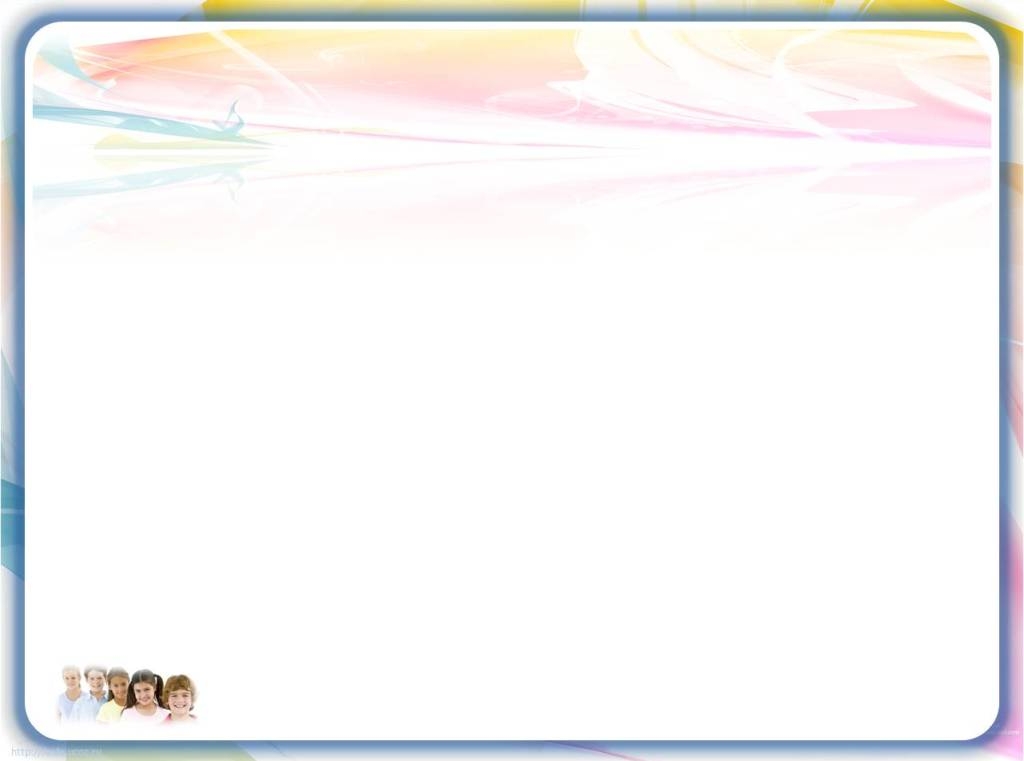 Индивидуализация обучения
(сила, подвижность, уравновешенность)

Учащиеся с типом 110 предпочитают интересные и разнообразные задания, но их работоспособность с нарастанием сложности падает. Им полезно подбирать интересные и разнообразные задачи средней сложности. 

В карточки для сангвиника и холерика желательно включать «быстрые» дополнительные задания.
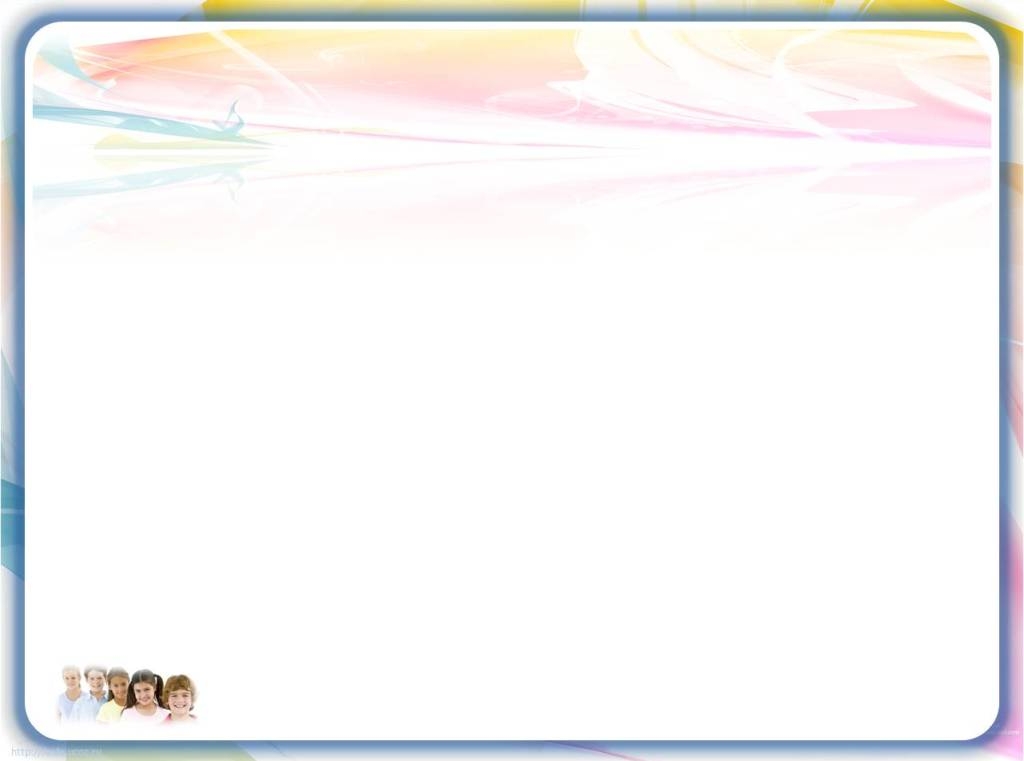 Общение учителя и учеников на уроках информатики
Процесс обучения предполагает, как минимум, два типа взаимоотношений: 
один – «определяющий», при котором формируется позиция, ценности; 
другой – «зависимый», где личность отстаивает эти ценности.

Когда на уроке учитель объясняет материал, он организует только один тип взаимоотношений – «определяющий» - и упускает из внимания другой – «зависимый», когда ученикам крайне необходимо обсудить этот материал между собой. 
В многочисленных психолого-педагогических исследованиях доказано, что даже в процессе помощи друг другу ученики лучше усваивают новый материал.
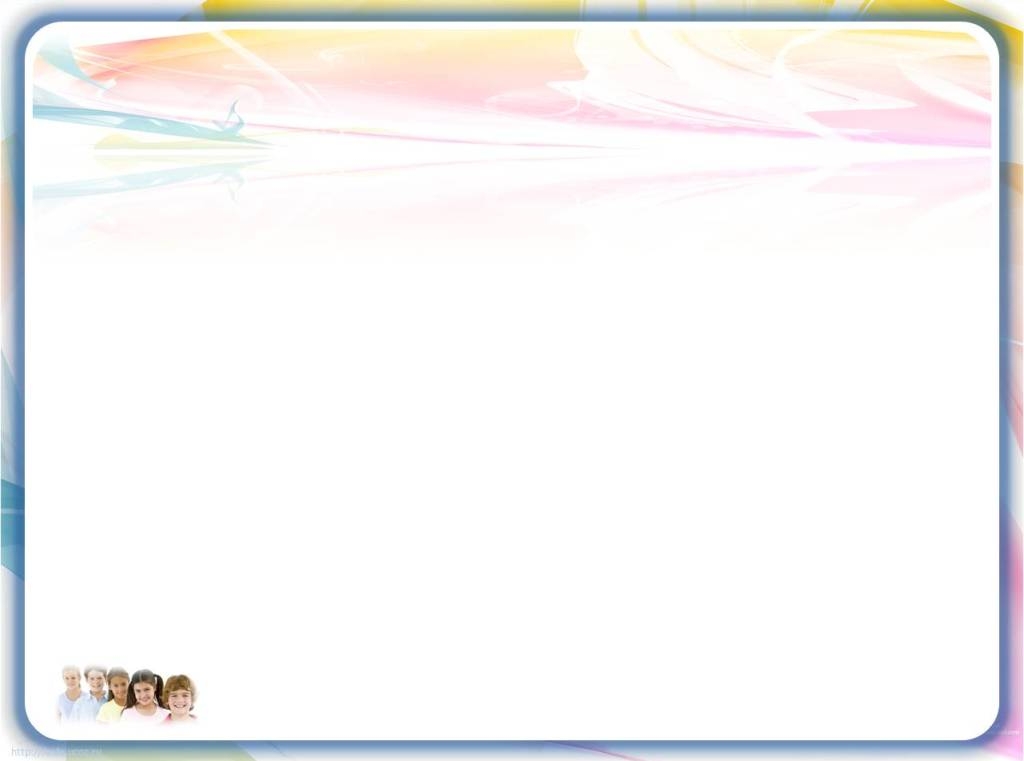 Полезные ссылки
https://www.metod-kopilka.ru/organizaciya_samostoyatelnoy_deyatelnosti_uchaschihsya_na_uroke_kak_deystvennoe_sredstvo-56878.htm
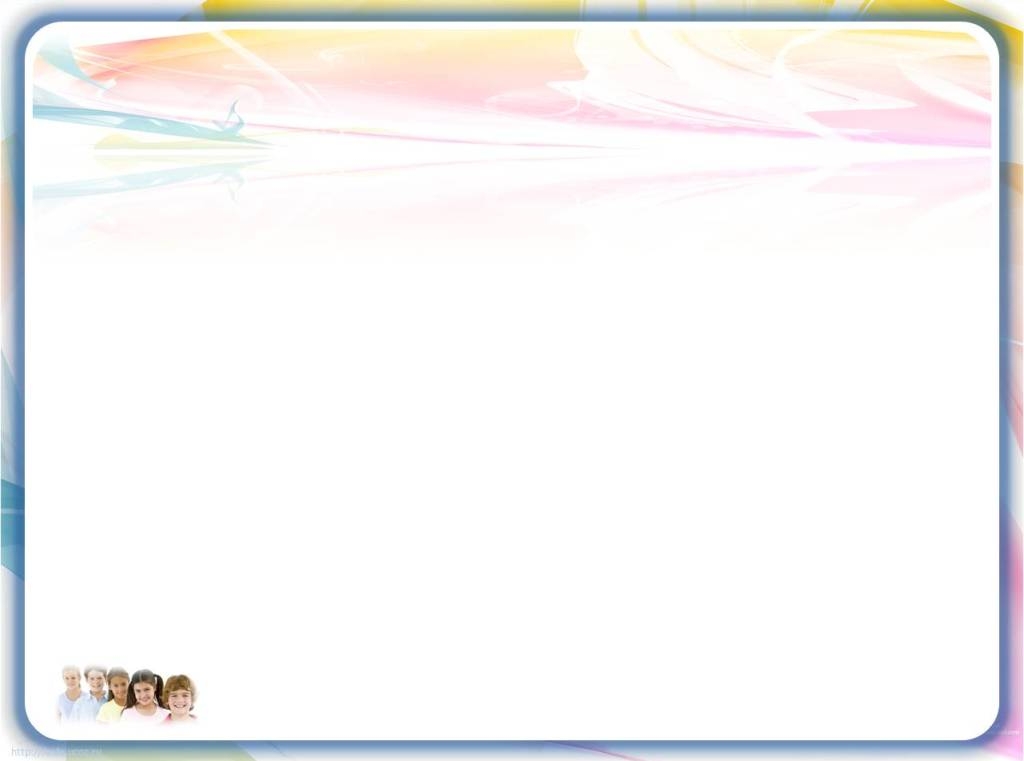 Желаем успеха!